Creatures of the deep
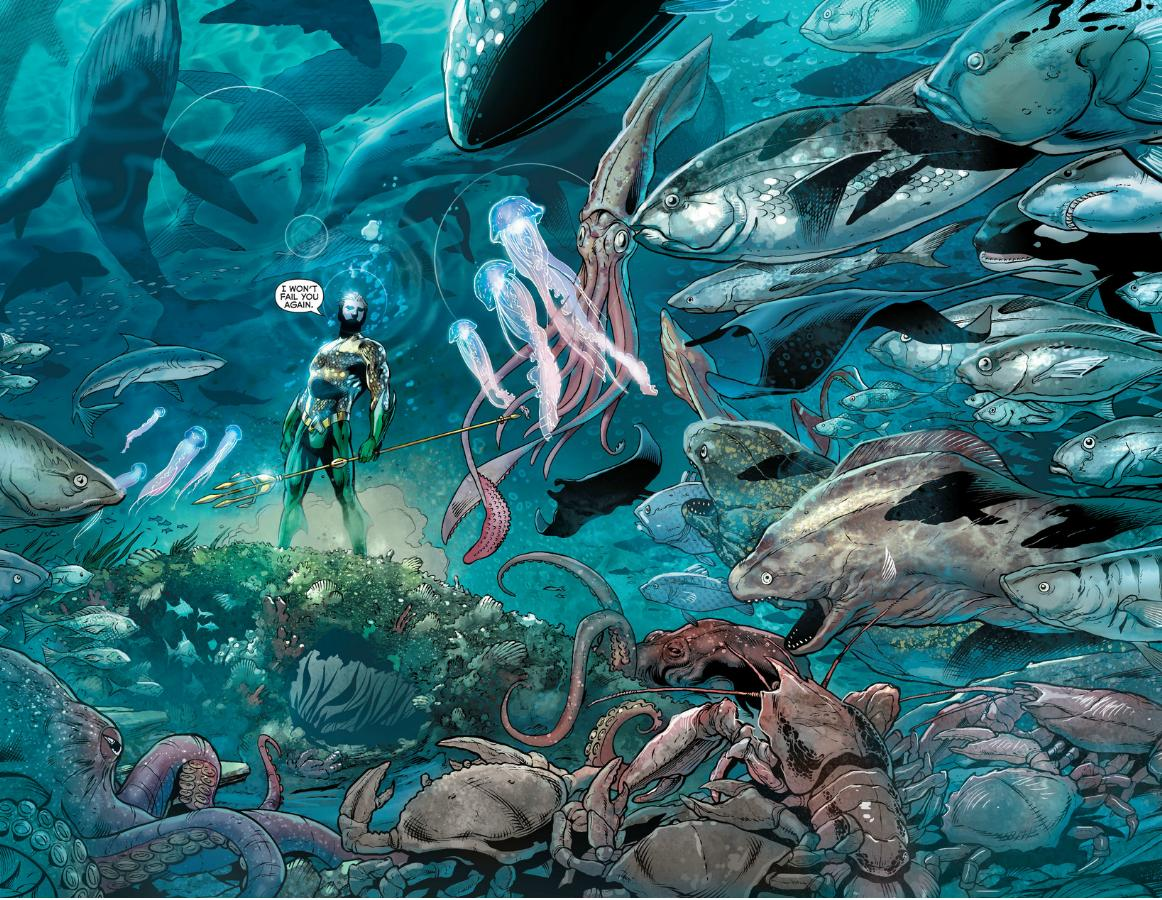 Sharks
Home
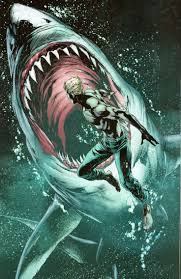 Krakens?
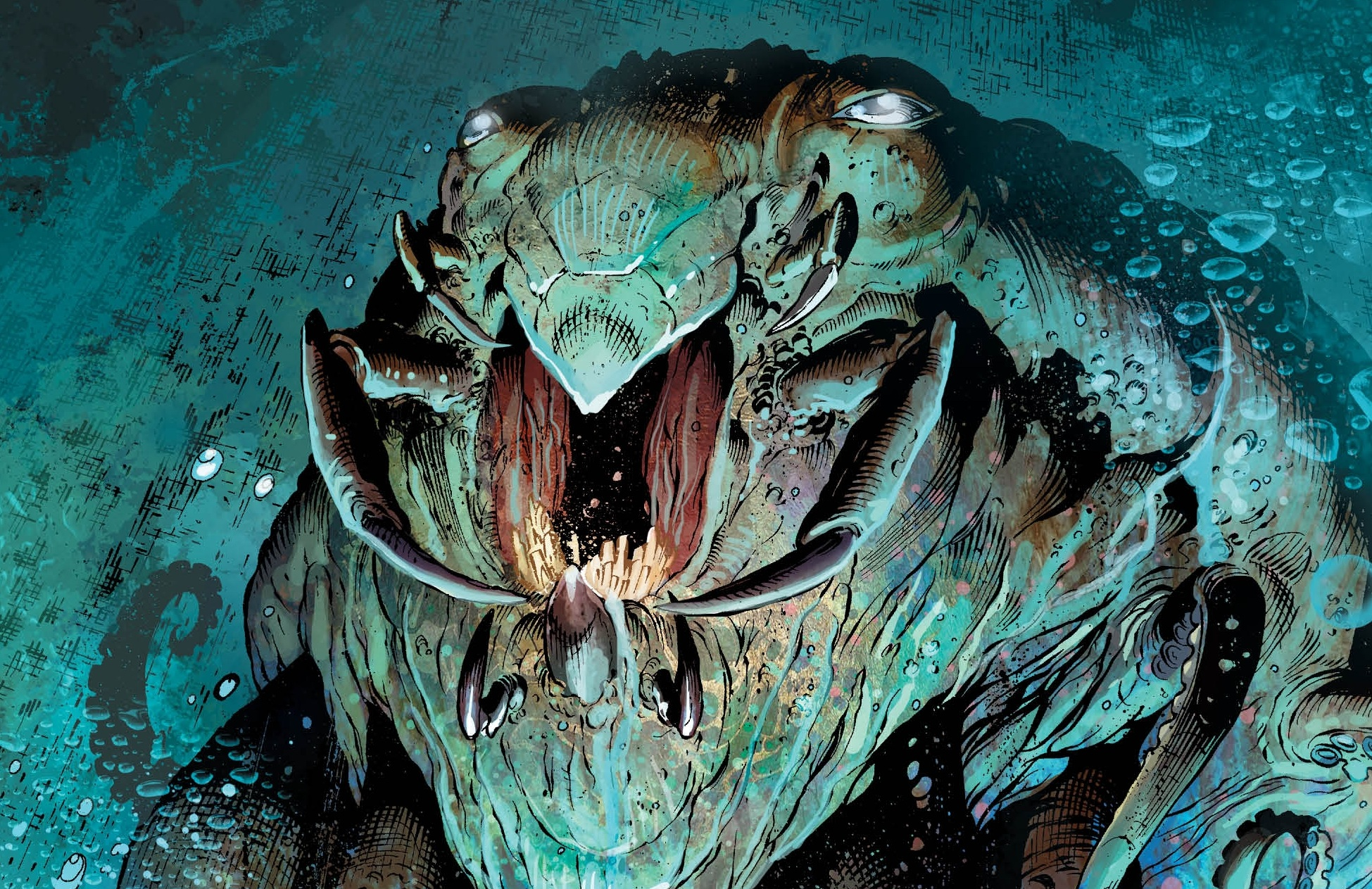